Företagets/organisationens namn
Er kontaktperson och kontaktuppgifter
Vilka är ni? (max 1 slide)
Presentera företaget/organisationen kort
Utmaning (max 1 slide)
Beskriv kort vilken eller vilka utmaningar som lösningsförslaget möter
Lösningsförslag (max 3 slides)
Beskriv kortfattat lösningsförslaget
Vilken nytta förväntas? Ger lösningen t ex bättre kliniska utfall, bättre resursutnyttjande och/eller bättre patientupplevelse? På vilket sätt?
Eventuella länkar till forskningsartiklar, produktinformation och dylikt
Lösningens mognadsgrad (max 1 slide)
Ange vilken nivå lösningen befinner sig på enligt Technology Readiness Level (definitioner av TRL-nivåer)
Samverkan (max 1 slide)
Kan ni på egen hand eller i samarbete med annan aktör leverera lösningen? Behövs vidare utveckling eller forskning? 
Vilken slags aktör skulle ni i så fall behöva samverka med?
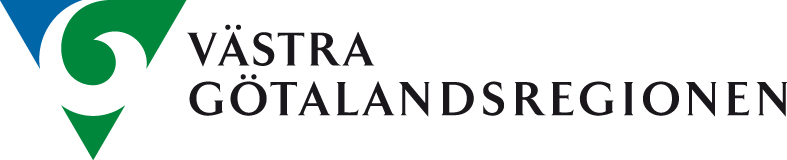